Gesunde/Ungesunde Ernährung
© Lejla Djuhic, Alina Graggaber, Hannah Winkler
Faustregeln für gesunde Ernährung
Vielseitig essen
Ausreichend trinken
Ausgewogenheit der Lebensmittel
Ca 1,5l pro Tag
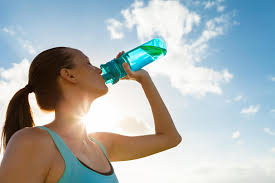 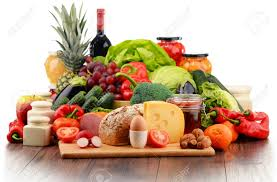 Faustregeln für gesunde Ernährung
Täglich Kartoffeln & Getreideprodukte
Fünf mal Obst & Gemüse
Brot, Reis oder Teigwaren
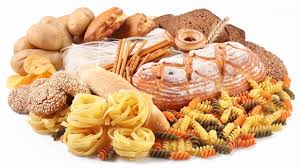 Faustregeln für gesunde Ernährung
Mehrmals wöchentlich Fisch
Täglich Milchprodukte
Jogurt, Milch oder Käse
Zwei Portionen zu je 150g
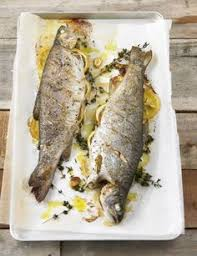 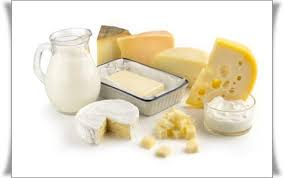 Faustregeln für gesunde Ernährung
Fett, ja aber richtig
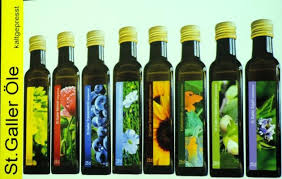 Nüsse, Samen oder kaltgepresste Öle 
Ca 1-2 EL pro Tag
Nicht empfehlenswerte vs. Empfehlenswerte Nahrungsmittel
Selbstgepresster Saft
Multivitaminsaft gekauft
Zugesetzte Vitamine
Viel Zucker
Enthält keinen Zucker 
Viel Vitamine
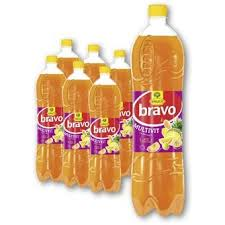 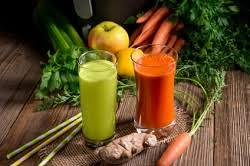 Ungesunde Speisen
Cola ohne Zucker
Croissants
Chemischer Cocktail
Zugesetzter Zucker
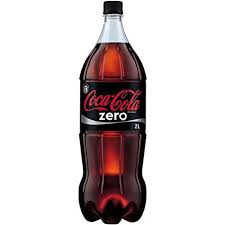 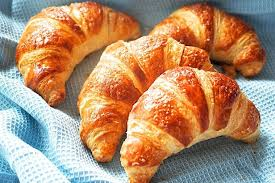 Ungesunde Speisen
Smoothies:
Enthalten sehr viel Zucker
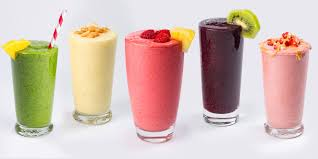 Nicht empfehlenswerte vs.empfehlenswerte Produkte
Gekauftes Früchtemüsli:
Selbstgemachtes Früchtemüsli:
Chemische Zusatzstoffe
Frisches Obst 
Haferflocken 
Jogurt 
Nüsse, Samen
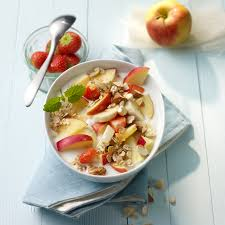 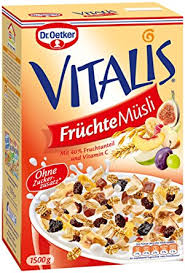 Ungesunde Speisen
Jogurt mit 0,1% Fett
Höchstens ein paar % Obst 
Künstliche Süßstoffe
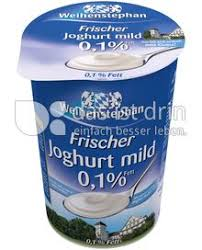 Danke für eure Aufmerksamkeit
Präsentation
Begrüßung der Schüler & Schülerinnen
Begleitung in den Unterrichtsraum
Theoretischer Teil
Verkostung 
Praktischer Teil
Verabschiedung
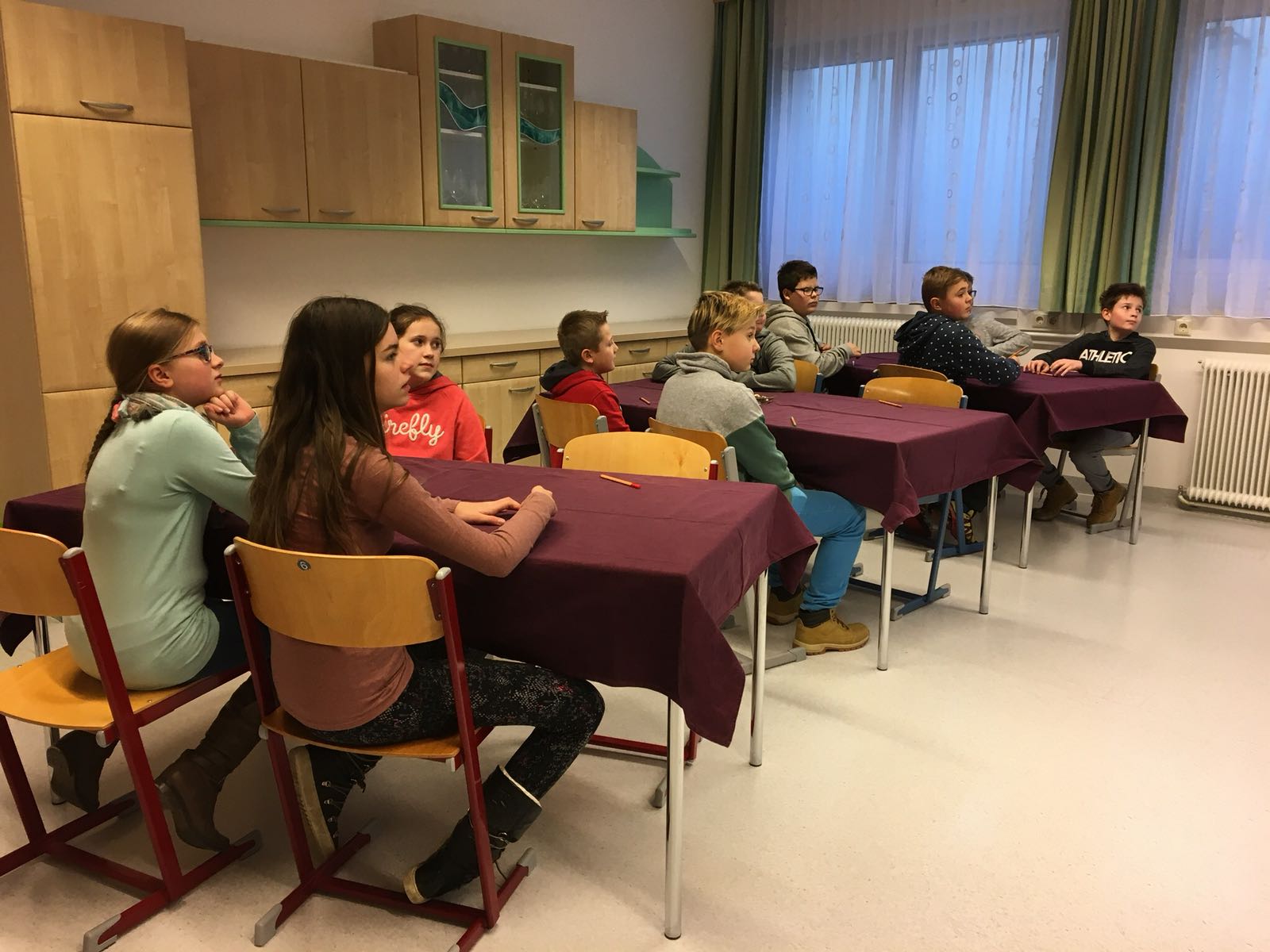 Verkostung
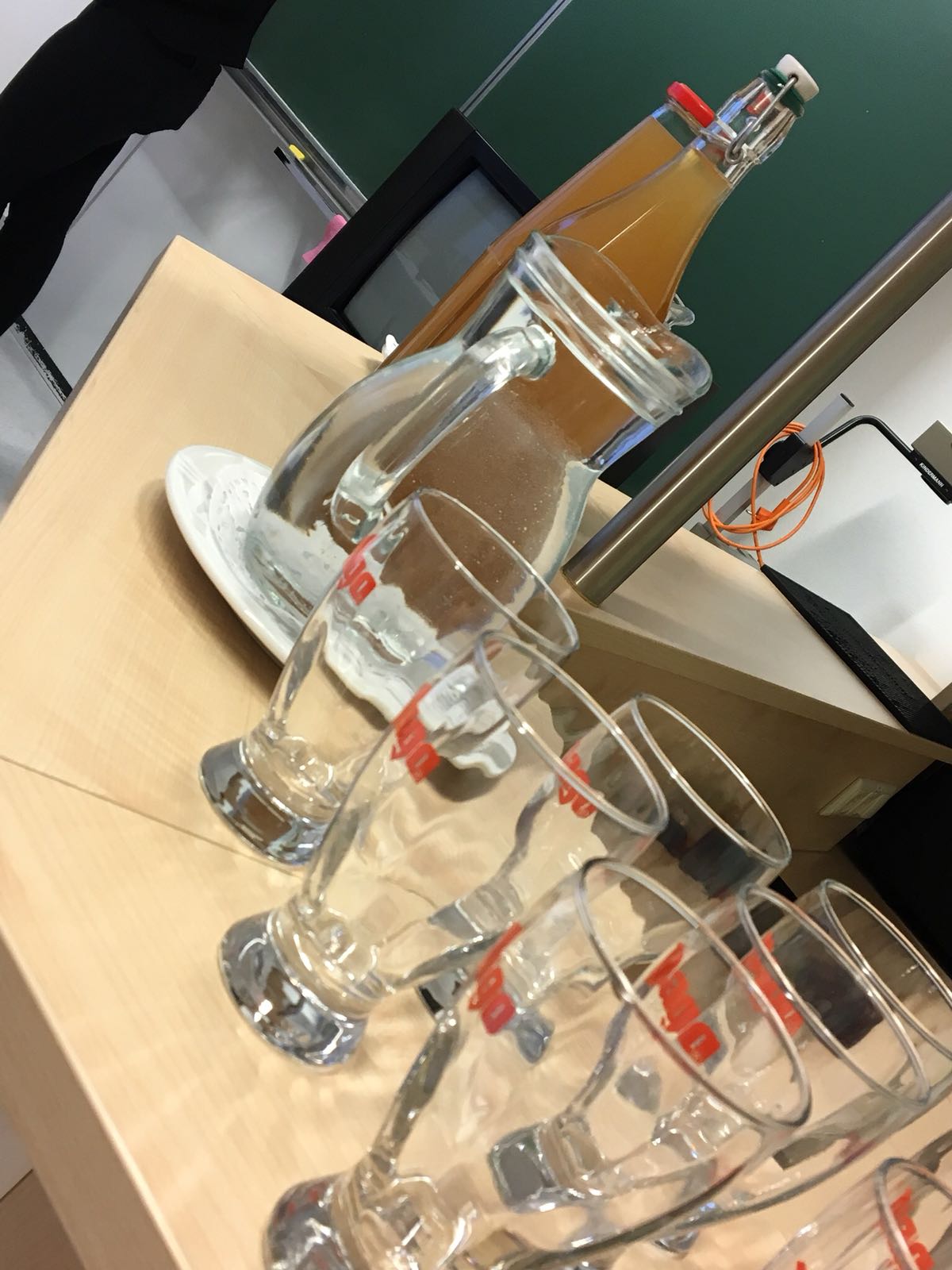 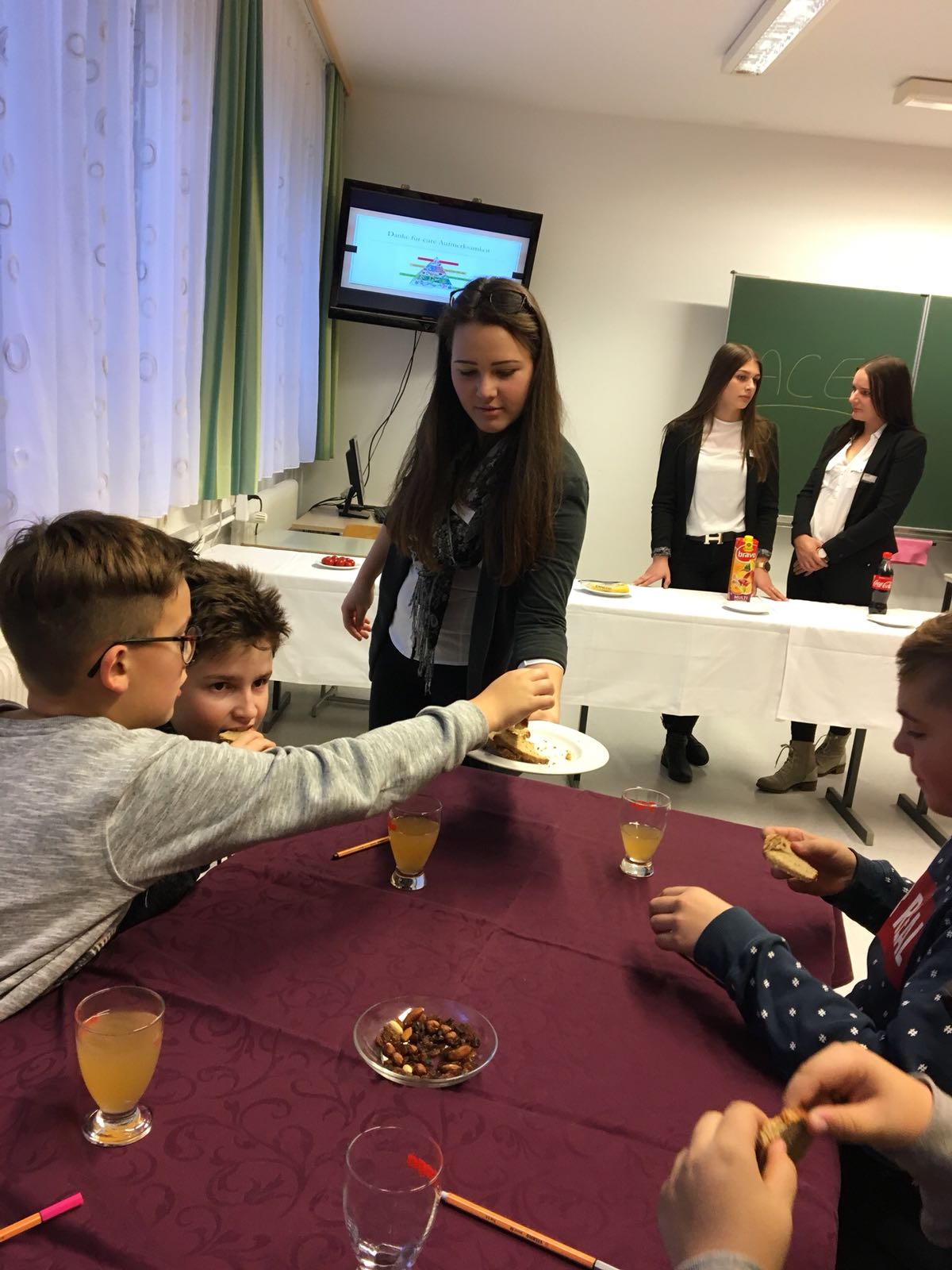 HLW Hausbrot

Selbstgepresster Apfelsaft
Praktischer Teil
In 3 Gruppen  Obst klein schneiden
Obst in Schüsseln geben
Obstsalat selbst zusammen stellen
Verkostung
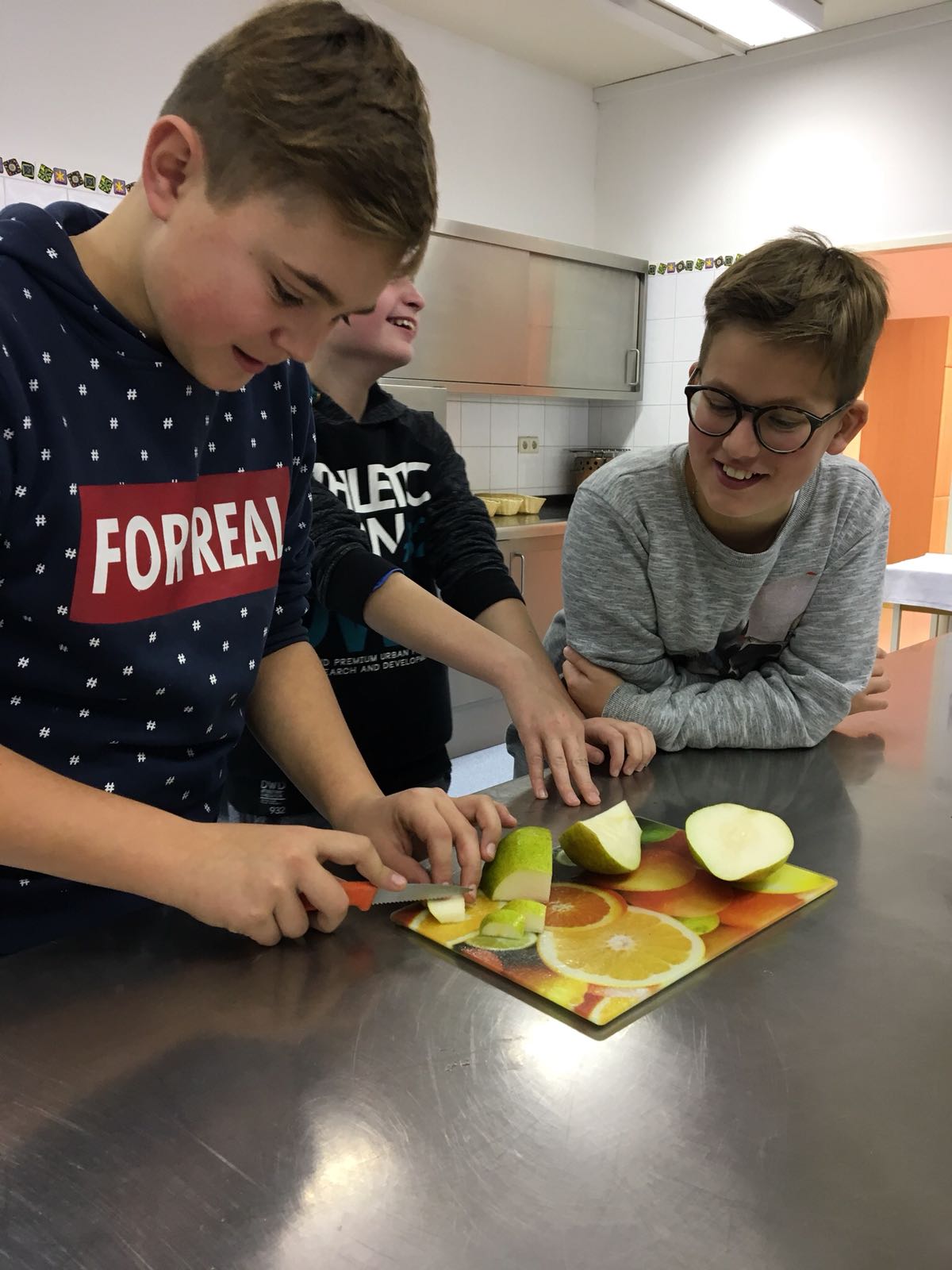 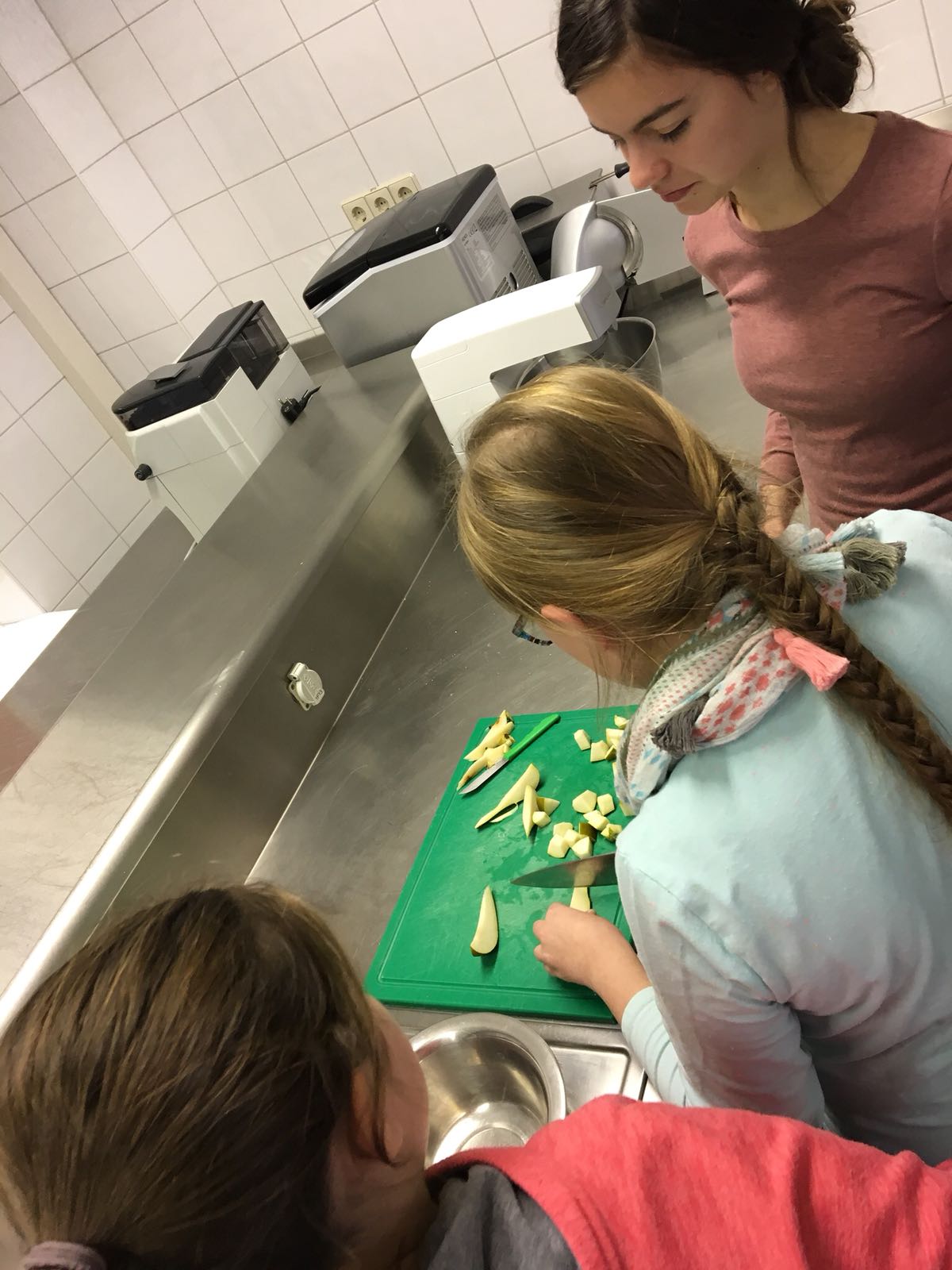 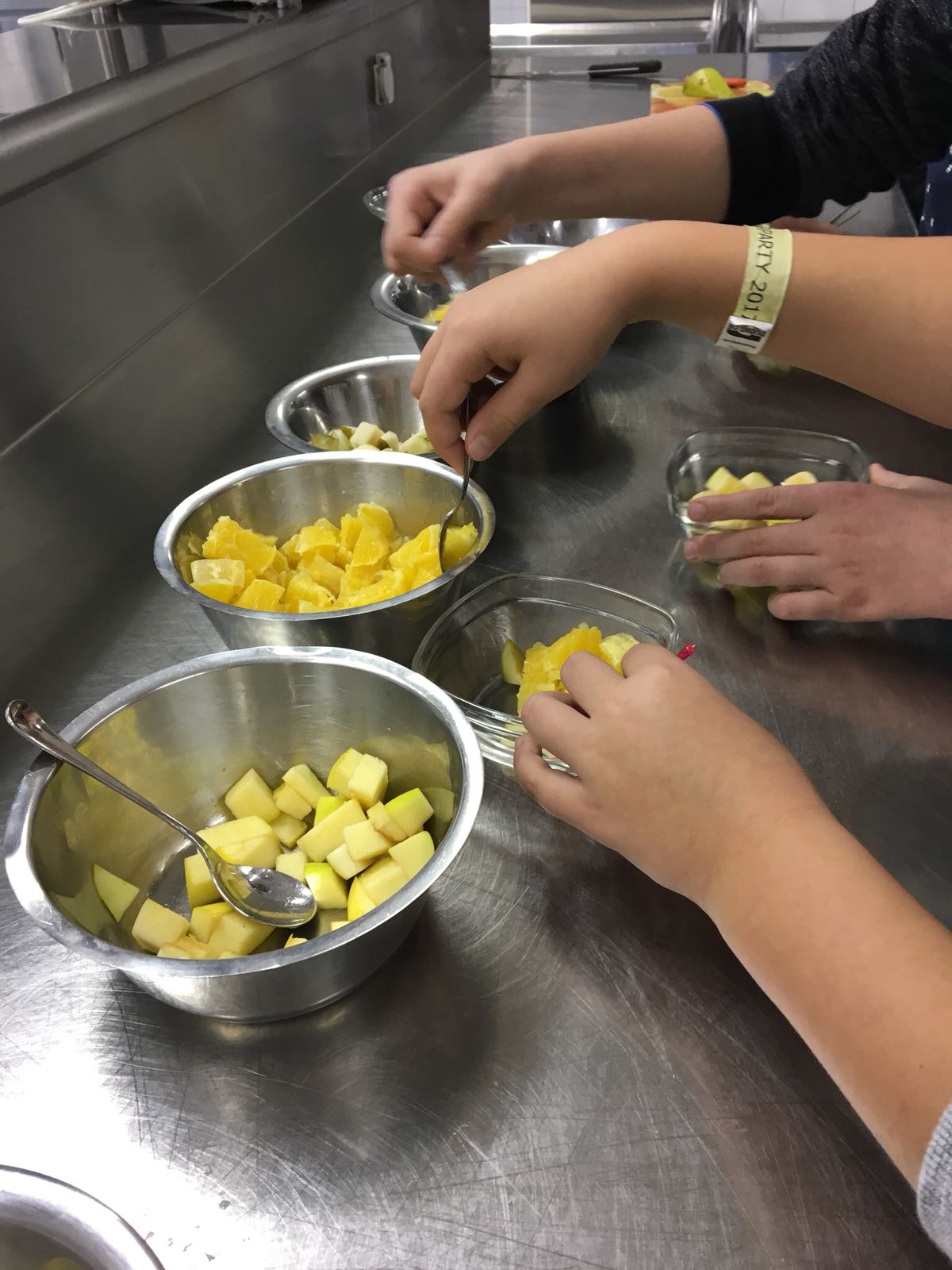 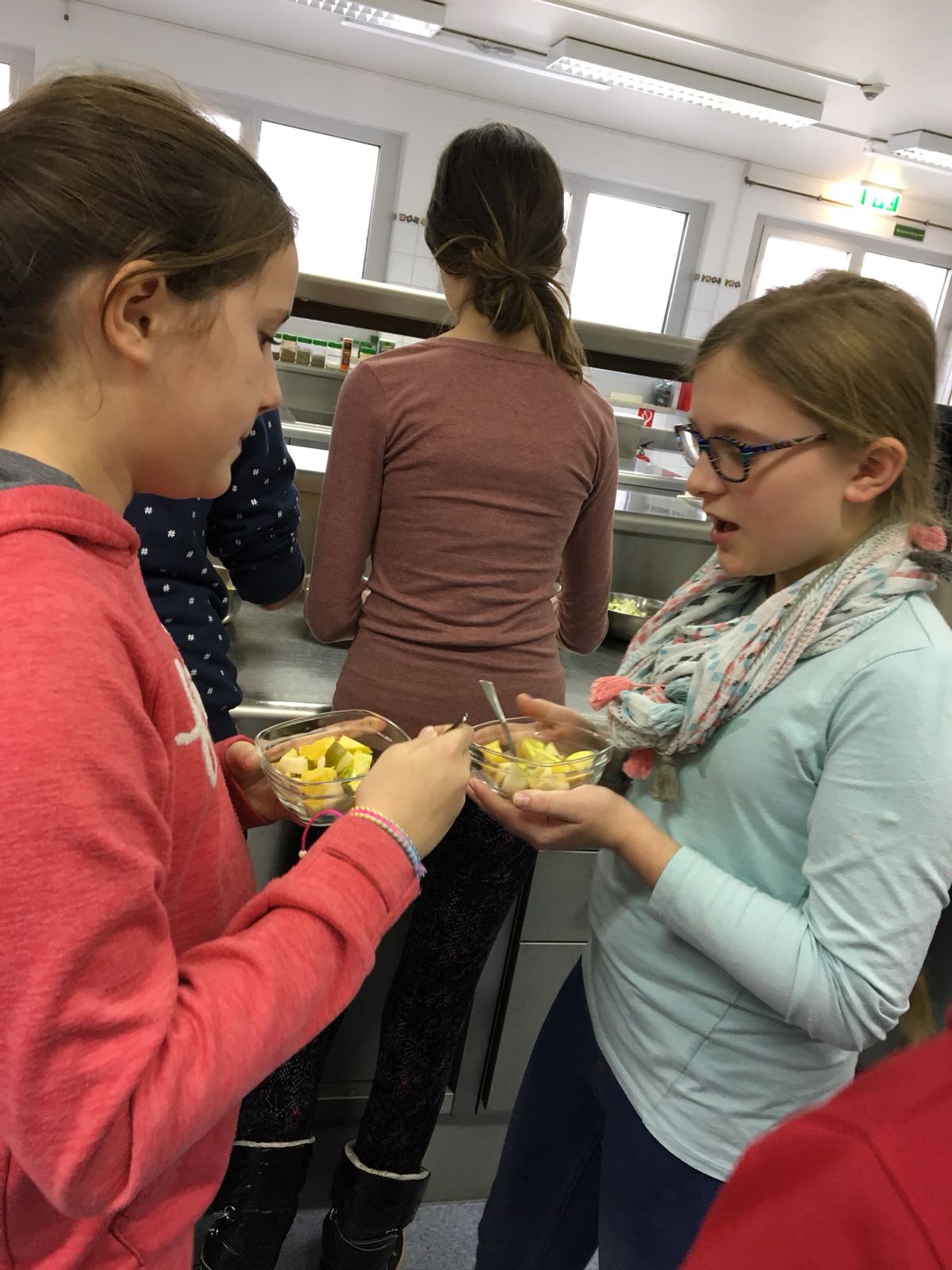 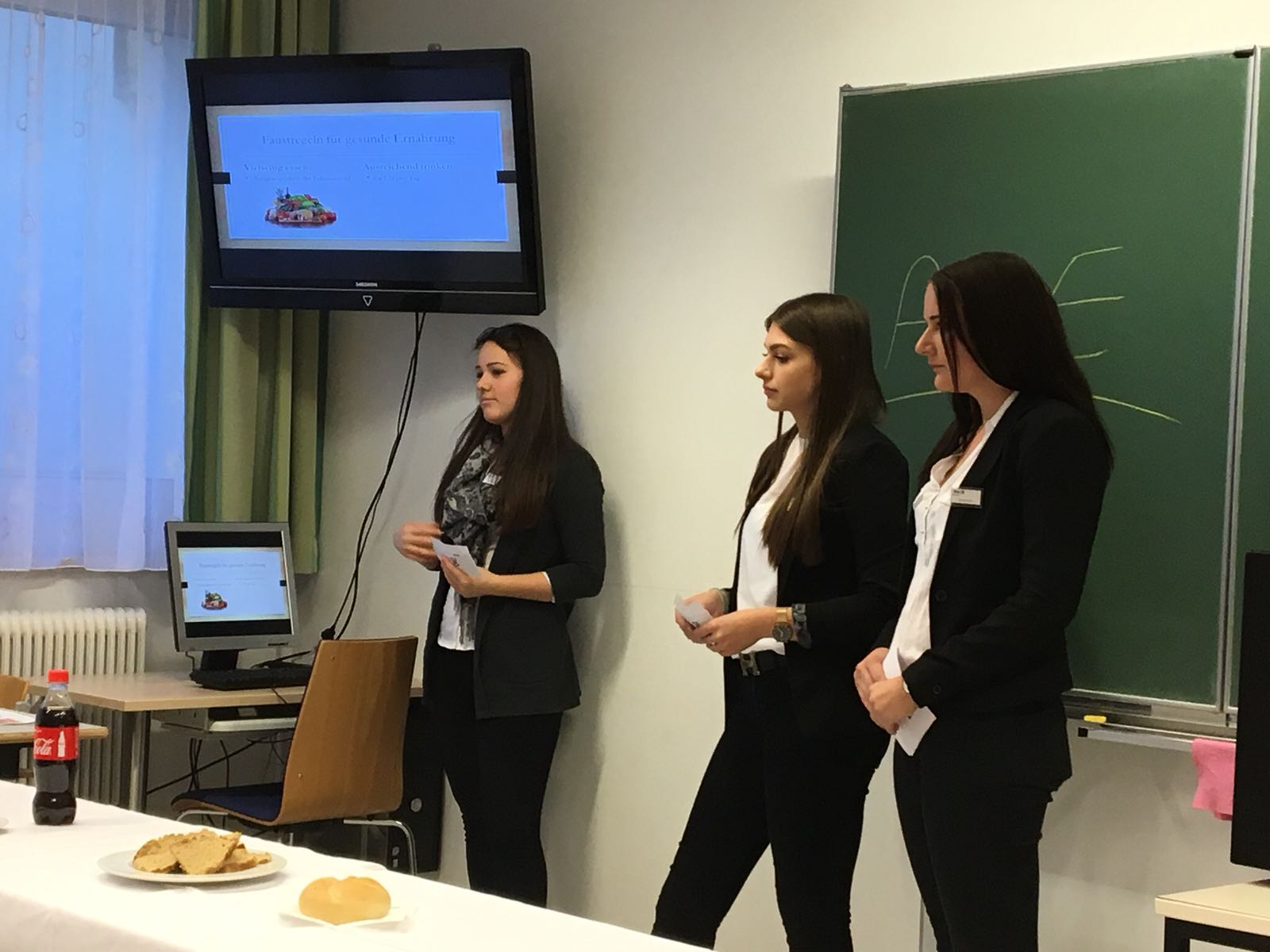 Evaluierung:
Theoretischer Teil:
Große Aufmerksamkeit
Alle Fragen konnten beantwortet werden
Super Mitarbeit!
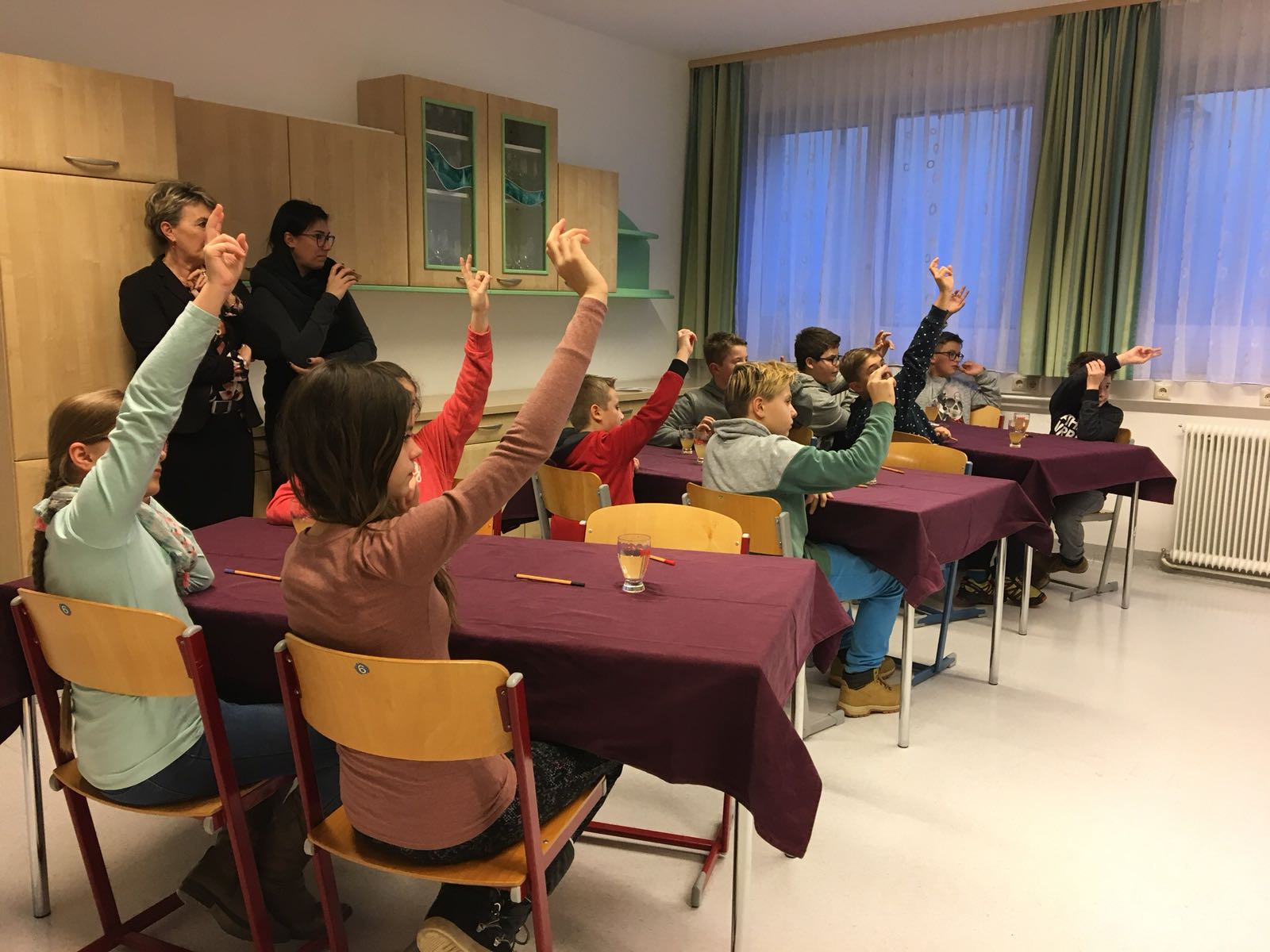 Praktischer Teil:
 Schüler waren aufmerksam & interessiert
Verkostung war wie zu erwarten
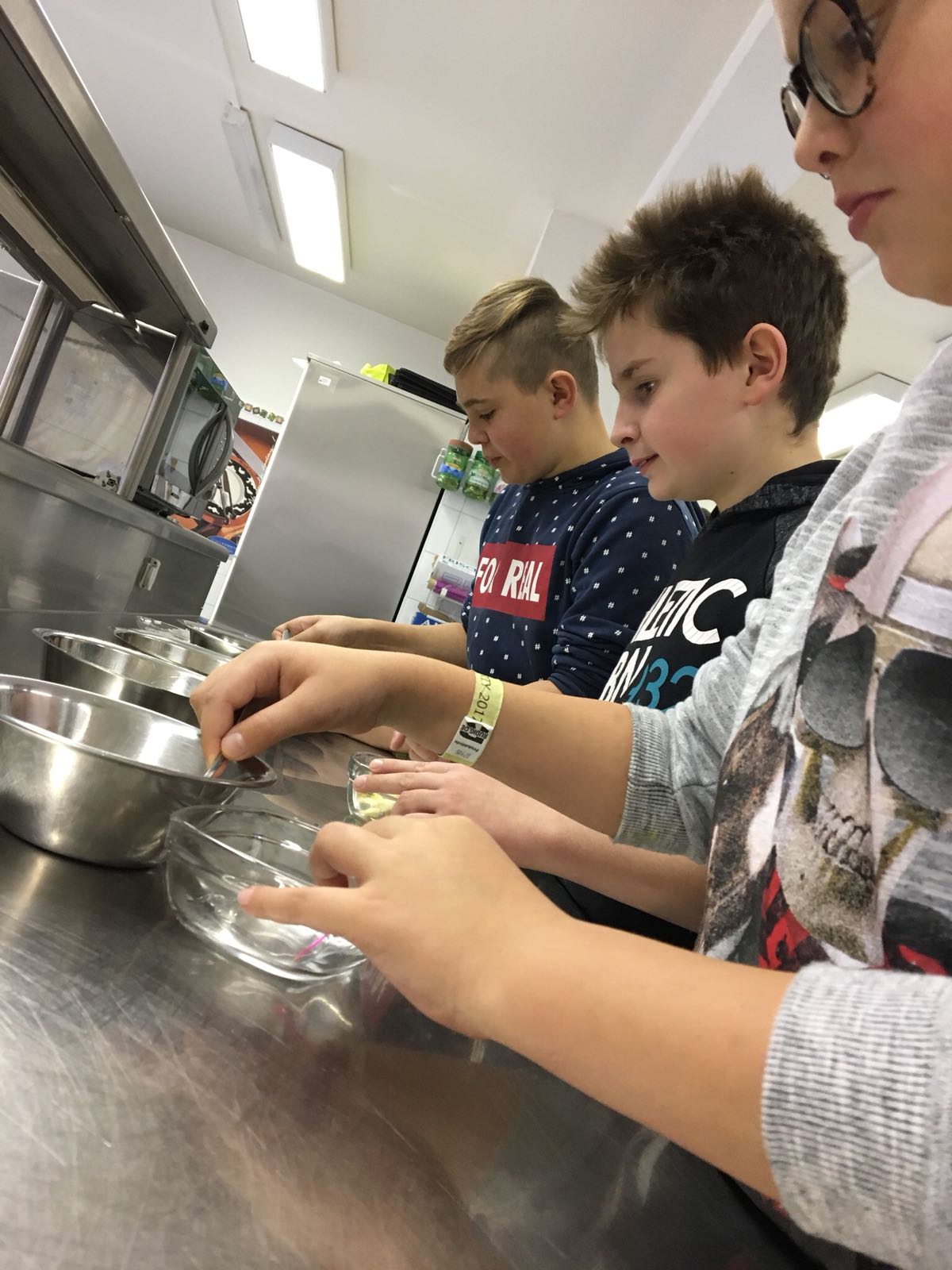 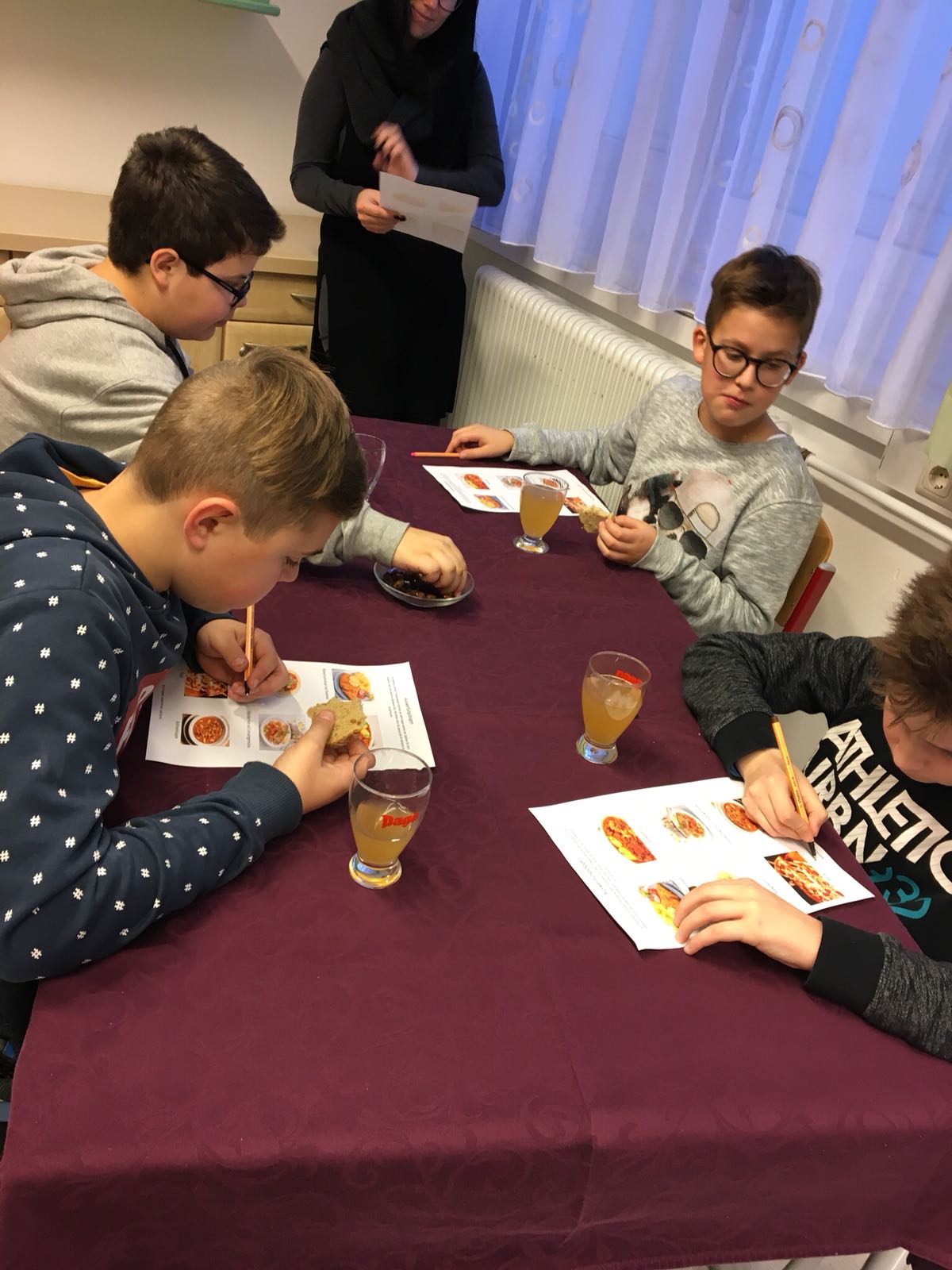 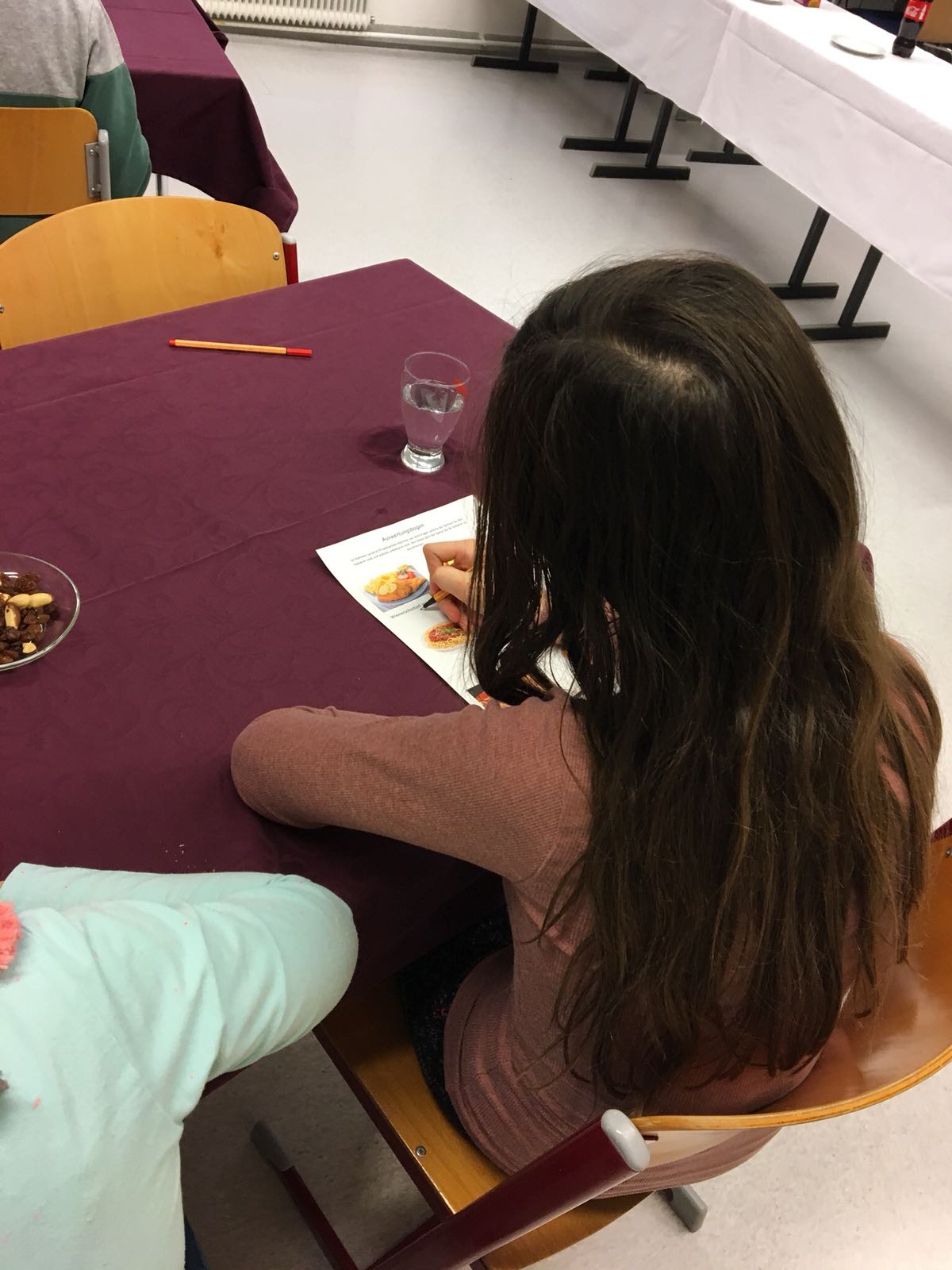 Fragebogen
Auswertung:
1.) Wiener Schnitzel vs. Szegediner 	 Gulasch

2.) Spaghetti vs. Zanderfilet

3.) Pizza vs. Bohnensuppe
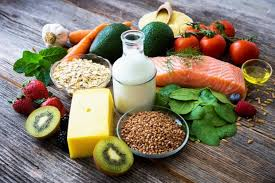